Oscillations Core GReP workshop 1
1. Derive an approximate formula for the inductance of a coil in terms of its physical dimensions, stating your assumptions. How does the inductance depend on the area of the coil and the number of turns? Explain this dependence in physical terms.


2. Derive  a formula for the capacitance of a parallel plate capacitor in terms of its physical dimensions. How does the capacitance depend on (a) the dielectric (b) the plate area (c) the plate separation? Explain this dependence in physical terms.


3. The differential equation for a driven LCR circuit is



By analogy with a forced oscillation of a mass on a spring, what are the equivalents of mass, damping, and resonant frequency?  Explain the analogy in physical terms.


4. What is the natural frequency 0 of an LCR circuit?  How do you expect the amplitude of variations in charge (Q) to change as the driving frequency is varied slowly from  <  0 to  >  0?
Derive an approximate formula for the inductance of a coil in terms of its physical dimensions, stating your assumptions. How does the inductance depend on the area of the coil and the number of turns? Explain this dependence in physical terms.


Inductance defined as the magnetic flux produced by the coil per unit current passing through the coil:
I
A
B
r
N
N
I
l
Inductance increases with a greater N and r as this increases
the flux contained within the coils

Inductance decreases with greater l as this reduces the number
of turns in unit length, decreasing the flux contained within
the coils
2.	Derive  a formula for the capacitance of a parallel plate capacitor in terms of its physical dimensions. How does the capacitance depend on (a) the dielectric (b) the plate area (c) the plate separation? Explain this dependence in physical terms.
d
V
A
2.	Derive  a formula for the capacitance of a parallel plate capacitor in terms of its physical dimensions. How does the capacitance depend on (a) the dielectric (b) the plate area (c) the plate separation? Explain this dependence in physical terms.
+Q
+     +     +     +     +     +     +     +
d
E
V
A
-      -      -      -      -      -      -      -
-Q
a
+Q
+     +     +     +     +     +     +     +
E
What is the electric field of a single charged plate?
a
-      -      -      -      -      -      -      -
-Q
E
What is the electric field of a single charged plate?
E = 0
+Q
+     +     +     +     +     +     +     +
-      -      -      -      -      -      -
-Q
E = 0
Electric field between
charged plates
Definition of capacitance
Capacitance increases with a greater A as the charge on the
plates is spread out, and more charge can be accumulated
before leading to a high electric field between the plates

Capacitance decreases with greater d as this leads to a greater
potential difference between the plates, and the more difficult
it is to accumulate charge on them

Capacitance increases with increasing e as this reduces the
electric field between the plates and hence the potential difference
3. The differential equation for a driven LCR circuit is



By analogy with a forced oscillation of a mass on a spring, what are the equivalents of mass, damping, and resonant frequency?  Explain the analogy in physical terms.
Deriving this expression:
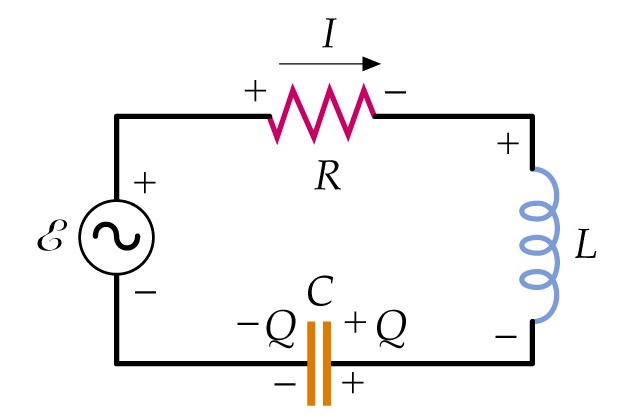 Apply Kirchhoff’s loop rule:
Substitute for I:
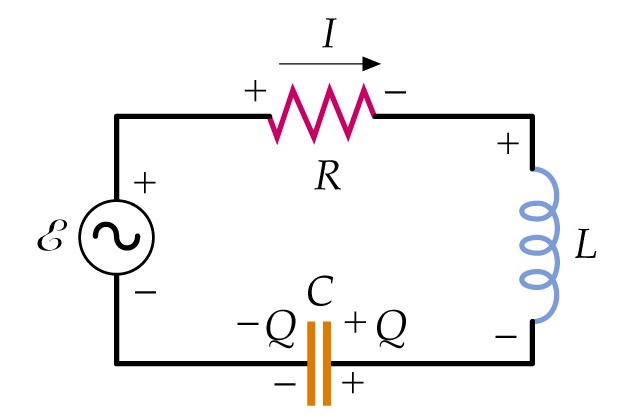 Mechanical analogy, mass on a spring:
4.	What is the natural frequency 0 of an LCR circuit?  How do you expect the amplitude of variations in charge (Q) to change as the driving frequency is varied slowly from  <  0 to  >  0?
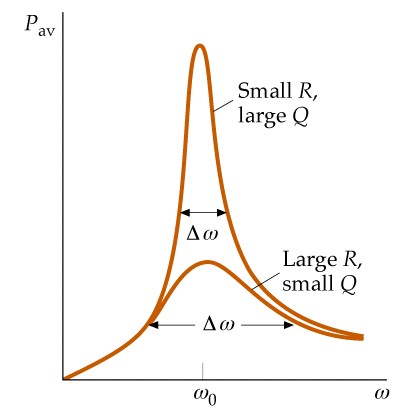 The resonant frequency is given by




The charge oscillates at the driving
frequency .  The amplitude of
oscillation is a maximum at the
resonant frequency  = 0, and
decreases at lower and higher
driving frequencies.